La recette du salami au chocolat
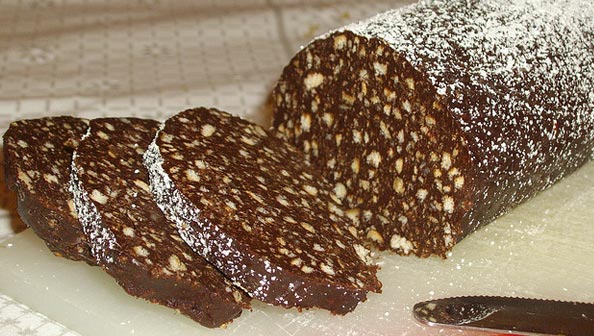 Temps de préparation: 30 Minutes
 Temps de repos: 4 heures
 Portions: 8 personnes
-300 grammes de biscuits;
-150 g de beurre;
-200 grammes de chocolat noir;
-2 œufs;
-100 grammes de sucre en poudre.
ingrÉdients
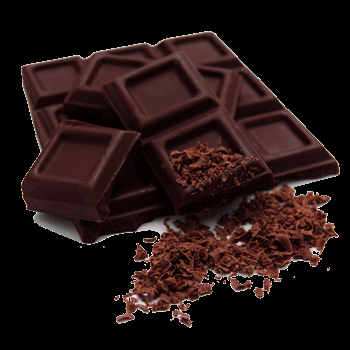 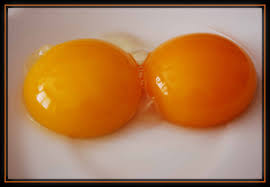 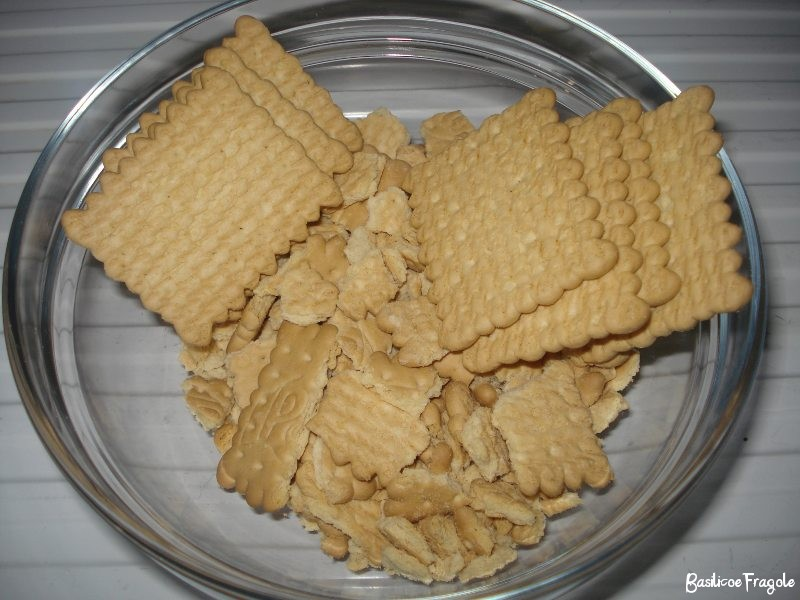 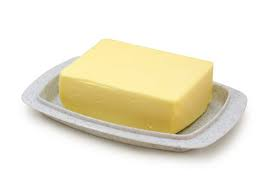 PREMIÈRE ÉTAPE
Verser dans le verre du mixer le sucre, de biscuits, des jaunes, le beurre fondu  le chocolat noir et mèlanger.
préparation
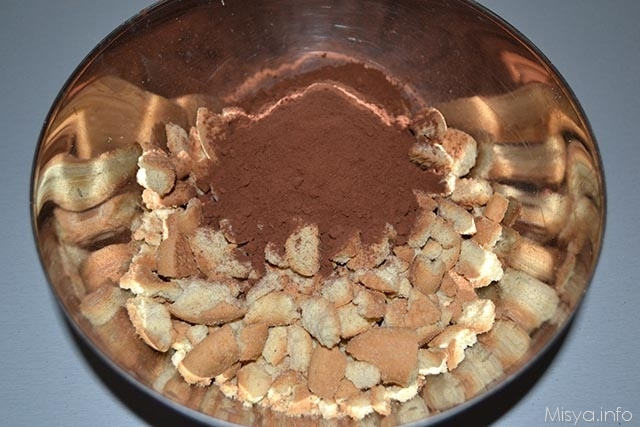 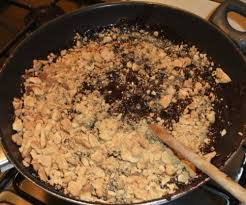 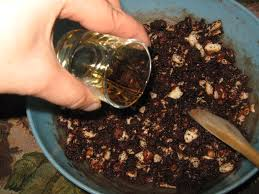 DEUXIÈME ÉTAPE
Mettre la pâte au-dessus du papier et compact.
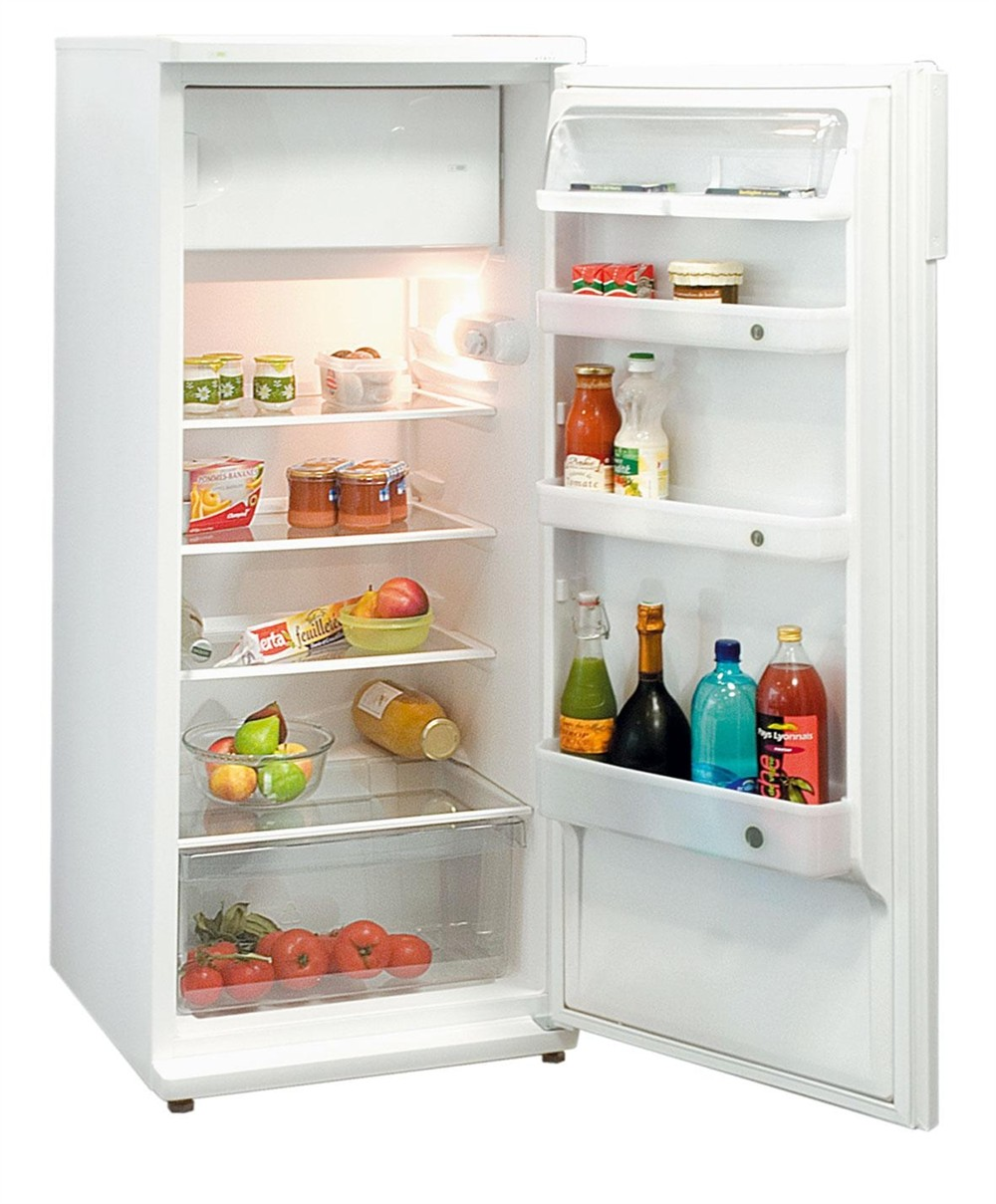 troisième étape
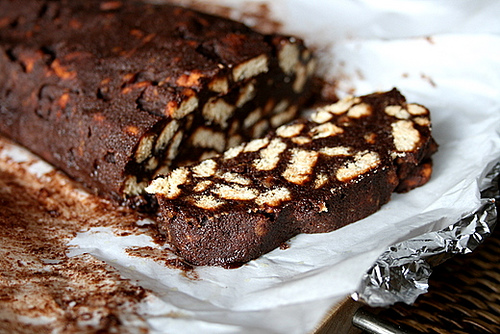 Mettre dans le réfrigérator et le laisser pendant trois heures.
Les actrices sont:
ELENA ET STELLA
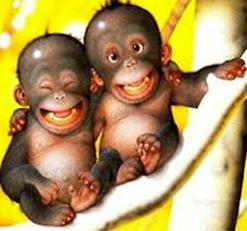